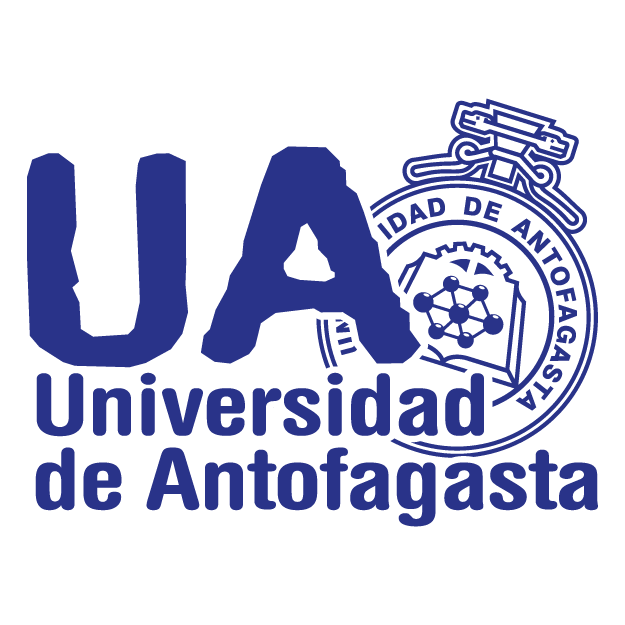 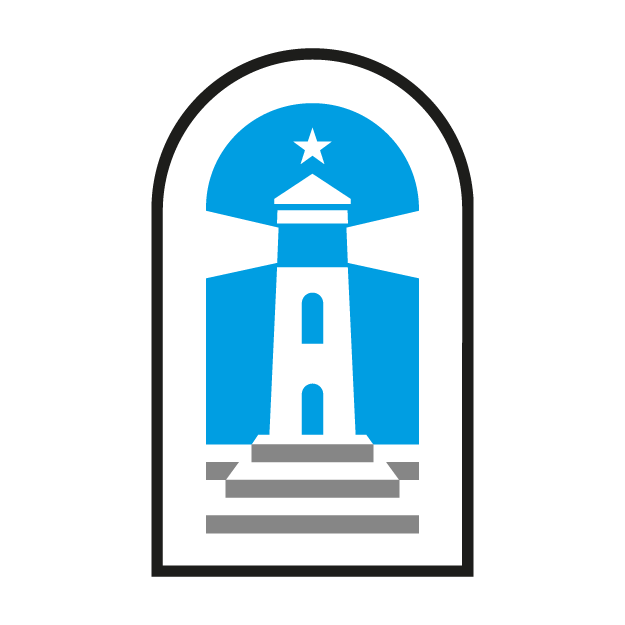 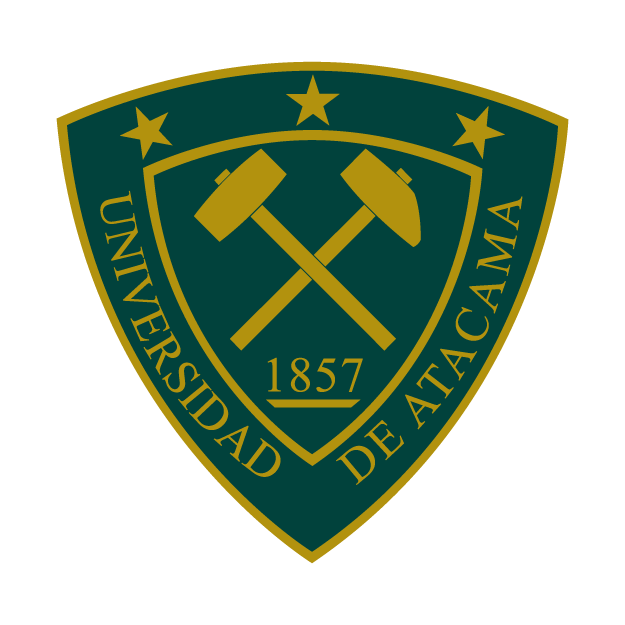 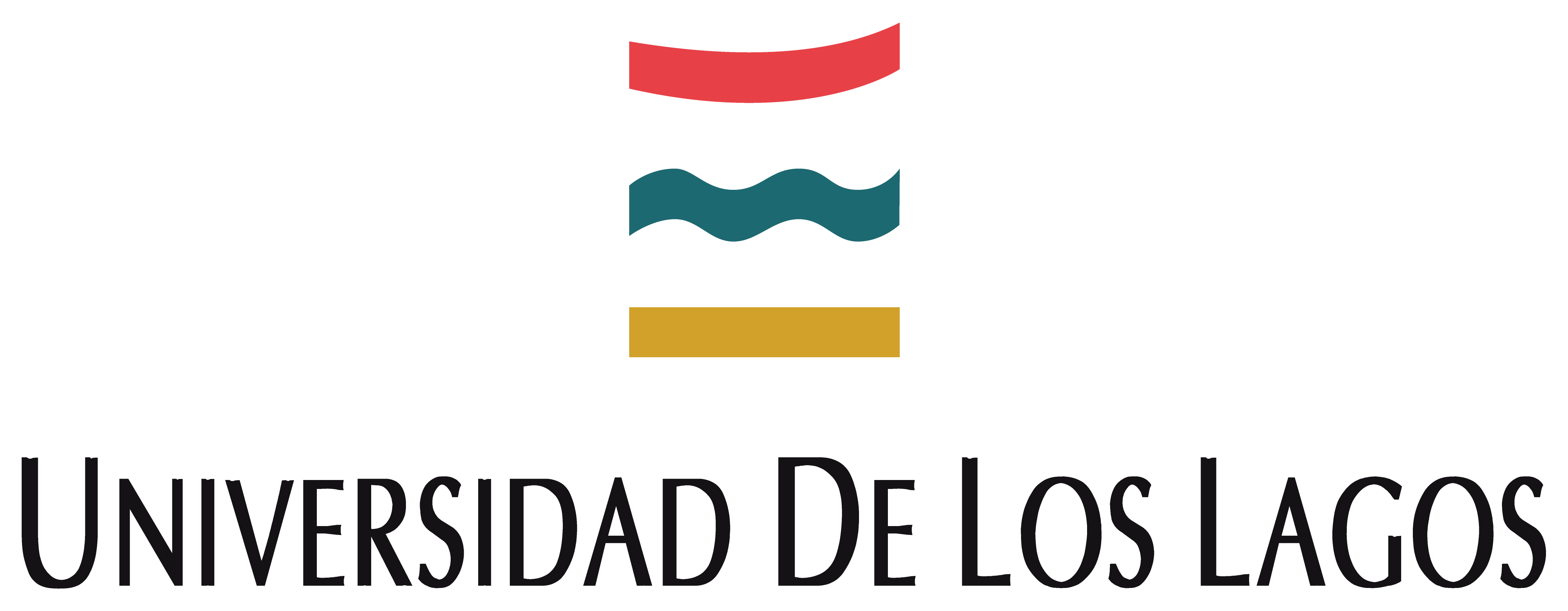 Logo de la Universidad a la que pertenece si no corresponde a las 4 anteriores
Nombre investigación
Nombre integrantes, Carrea a la que pertenecen
Nombre Tutor o Tutora
Universidad a la que pertenece el Equipo de trabajo
Elementos necesarios para considerar en la presentación
Objetivos General y Específicos
Principales referentes teóricos 
Metodología de investigación
Principales resultados

La información puede ser entregada de la forma que el Equipo de Trabajo considere conveniente, pero debe encontrarse presente.